SISTEMA DE PROTECCION SOCIAL CHILE SOLIDARIO
¿ QUE ES CHILE SOLIDARIO?

Es un sistema de protección social dirigido a las personas y familias en situación de extrema pobreza. Su objetivo es promover su incorporación a las redes sociales y su acceso a mejores condiciones de vida, de manera que superen esta condición.
 
Población Beneficiaria: 
	Familias en situación de extrema pobreza.

	Adultos Mayores de 65 años, en situación de pobreza, que viven solos.

	Personas en situación de calle.
Es necesario entender a Chile Solidario como un SISTEMA, a cuyo funcionamiento contribuye un conjunto de programas sociales desarrollados por distintas instituciones, en función de lograr resultados concordados, en el mismo grupo de beneficiarios. No puede analizarse como un programa social en sí mismo, ni tampoco se comprende como la simple suma de los programas que lo componen.
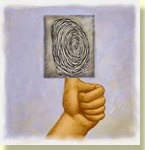 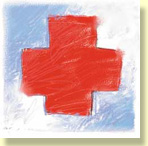 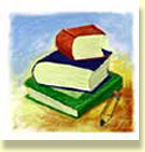 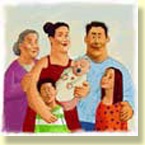 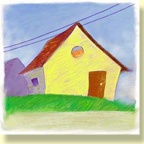 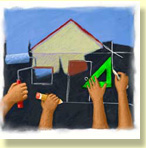 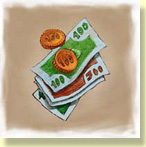 SISTEMA DE PROTECCION SOCIAL CHILE SOLIDARIO
Protección social garantizada por 5 años
Familias y personas con desenvolvimiento autónomo en las redes de servicios sociales disponibles, que han superado la extrema pobreza.
Familias y personas en extrema pobreza
Acceso preferente a programas de promoción social
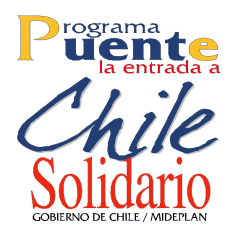 Compromiso de Participación
Bono de Egreso
Apoyo Psicosocial
Bono de Protección
Subsidios Garantizados
SUF
PASIS
SAP
Pro retención escolar
El sistema tiene un COMPONENTE ARTICULADOR (el componente de Apoyo Psicosocial), cuya tarea es establecer el vínculo y mantener la relación con el destinatario de la protección que el sistema ofrece, representando así mismo un suerte de “ventanilla privilegiada” para el usuario. 
	No significa que el usuario no tenga que concurrir a las distintas ventanillas que ofrecen los programas que componen el sistema, sino que sabe específicamente dónde debe ir, a qué, a quién dirigirse y qué requisitos debe cumplir. Cuando concurre a las ventanillas, en igualdad de condiciones con otros usuarios, se le garantiza acceso preferente.
El CONECTOR entre el sistema de protección y sus destinatarios es una persona concreta (el Apoyo Familiar en el caso de las familias, el monitor comunitario en el caso de los adultos mayores, y el apoyo de la ONG en el caso de las personas en situación de calle) que mantiene una relación periódica, estable y vinculante con el usuario. 
	No obstante, el destinatario se vincula y se relaciona con distintos “agentes” de los programas a los que tiene acceso, la relación de confianza que se establece con el Apoyo Psicosocial es una relación privilegiada y en la que descansa buena parte del logro de los resultados del sistema.
La relación entre el Apoyo Psicosocial y el destinatario (la familia, el adulto mayor solo o la persona en situación de calle) ocurre en el CONTEXTO COTIDIANO del usuario y no en el contexto del “agente externo”. Esto produce un cambio radical en las relaciones de poder entre el Estado (representado por el Apoyo Psicosocial) y el sujeto de protección del sistema (la familia, el adulto mayor solo o la persona en situación de calle). 
	Es el usuario el que recibe al Apoyo Psicosocial en su residencia, donde él pone las reglas, el “agente externo” es un invitado que propone y desarrolla con la personas un conjunto de actividades, que están regladas por una metodología de trabajo.
El sistema Chile Solidario asume la multidimensionalidad de la pobreza y se centra en la consecución de RESULTADOS CONCRETOS, expresados en el logro de condiciones mínimas de calidad de vida en diferentes ámbitos. 
	La superación de la extrema pobreza se logra en la medida que los destinatarios del sistema logran la totalidad de las condiciones mínimas definidas y no sólo una parte de ellas, lo que da cuenta de la integralidad de la intervención social.
Para lograr el resultado propuesto, se requiere de un modelo de GESTIÓN INTERSECTORIAL en el que participan distintos proveedores de prestaciones que deben funcionar en una determinada sincronía en función de las necesidades particulares de cada persona o familia destinataria. 
	Que cada proveedor cumpla con sus metas específicas es condición necesaria pero insuficiente para que se logre el resultado en los destinatarios, por lo que el éxito de la intervención requiere de la concurrencia de diferentes actores co-responsables.
Modelo de Gestión del Sistema
GESTIÓN SISTÉMICA
GESTIÓN TERRITORIAL EN RED
GESTIÓN PRESUPUESTARIA
GESTIÓN DE LA INFORMACIÓN
GESTIÓN DEL CONOCIMIENTO
Este modelo busca responder al concepto de integralidad del Sistema de Protección Social Chile Solidario.
Gestión Sistémica.

Articulación de actores diversos para resultados compartidos.
Busca una intervención integrada de los Programas públicos sobre los mismos beneficiarios (Sinergia).

Focalización efectiva de la oferta pública en las familias y personas más pobres.

Interacción de los diferentes niveles territoriales y sectoriales para lograr resultados de superación de la extrema pobreza.
Gestión Sistémica.
Departamento Social Intendencia
Municipalidad
INP
INGRESO
IDENTIFICACION
Servicio de Registro Civil e Identificación
Ministerio de Justicia
FOSIS
JUNAEB
Ministerio del Trabajo
Subsecretaria del Trabajo
SENCE
FOSIS
CONAF
INDAP
PRODEMU
TRABAJO
SALUD
COORDINACION 
SECTORES
MINSAL:
Subsecretaría de Redes
Subsecretaría de Salud Pública
FONASA
FONADIS
HABITABILIDAD
EDUCACION
DINAMICA 
FAMILIAR
MINVU, FOSIS, MIDEPLAN
Bienes Nacionales
MINEDUC:
Becas
Prebásica
Subvenciones
JUNAEB
INTEGRA
FOSIS
SERNAM
PRODEMU
CAJ
SENAME
FOSIS
Gestión Territorial en Red
Participación y coordinación de diversas instancias político-administrativas.

Relaciones entre distintos niveles territoriales a partir del municipio.

Relaciones entre sectores de la institucionalidad pública.
Se configura una red de espacios técnicos y políticos de gestión.


Busca superar la segmentación y competencia entre niveles y sectores.


El trabajo en Red implica un cambio en la cultura organizacional del Estado.
Reconoce como eje fundamental el rol de los Municipios y Gobiernos Provinciales y Regionales.

Desafío: avanzar en una oferta pública que incorpore las necesidades de las familias de acuerdo con su contexto territorial. 

Fortalecer las capacidades de los equipos locales que operan el sistema.
Gestión Territorial en Red:
TERRITORIO OPERATIVO
Gestión territorial en Red
Modelo de gestión
Municipalidad/Comuna
Oficina del Adulto Mayor (monitores comunitarios)
Red Local de Intervención
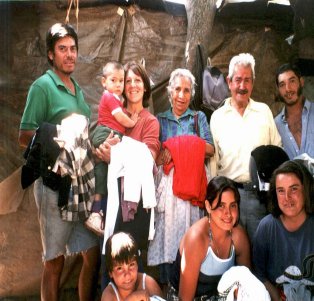 Práctica 
de red
Unidad de Intervención Familiar (Apoyo Familiar)
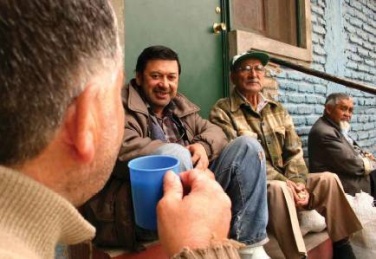 Ejecutores expertos en Personas en Situación de Calle (ONG/FUNDACIONES)
Apoyo / Asistencia Técnica
Comités Técnicos Regionales y Provinciales/Mesas Técnicas Nacionales/ Temáticas
Trabajo
en red
Secretaría Ejecutiva Chile Solidario
Gestión Presupuestaria
Línea presupuestaria Chile Solidario/MIDEPLAN en la Ley de
Presupuestos.

Suscripción de convenios con transferencia de recursos a la
institucionalidad pública que ofrece servicios y beneficios a las
familias participantes. 

Programas regulares sectoriales destinados exclusivamente o
preferentemente a familias Chile Solidario cuyos recursos se
gestionan a través de MIDEPLAN.

Suscripción de convenios de colaboración entre MIDEPLAN  y
programas sectoriales regulares que se ponen a disposición de
las familias Chile Solidario.
Gestión Presupuestaria
Este modelo de gestión presupuestaria asegura:
La existencia de oferta Pública para cumplir las
condiciones mínimas de calidad de vida para las
Familias del Sistema.

Acceso garantizado a Subsidios y transferencias
monetarias directas e indirectas.

Acceso Preferente a diversos programas
públicos de asistencia y promoción social.

Permanente adecuación de la oferta pública para
asegurar pertinencia.

Creación de nueva oferta pública
Modelo de gestión
Gestión de la Información
Implementación de un Sistema integrado de Información Social / SIIS que permite analizar, modelar e integrar la información disponible en cada una de las instituciones que forman parte del Sistema.

Se dispone de una plataforma tecnológica interoperable que proporciona información relevante y actualizada de cada uno de los beneficiarios del Sistema para apoyar la toma de decisiones por parte de los operadores tanto territoriales como sectoriales.

Perfiles de acceso diferenciado de acuerdo con la función ( operativas, de monitoreo y seguimiento, de control de gestión y decisiones programáticas) que cada usuario cumple en el Sistema de Protección Social.

El SIIS en línea permite el control periódico de los indicadores de gestión, resultado e impacto comprometidos por el Sistema.
Convenio de colaboración FOSIS - Municipalidad
Sistema Integrado de Información Social. www.mideplan.cl
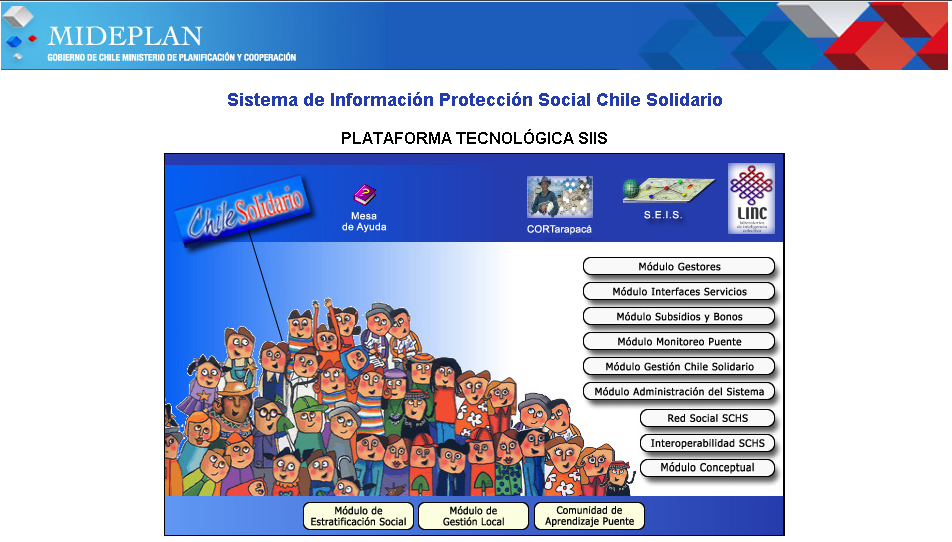 Modelo de gestión
Gestión del Conocimiento
La Implementación de un programa o política social permite generar aprendizajes permanentes por parte de todos aquellos que participan en la operación.
La generación de conocimiento requiere de un marco ordenador de los procesos de producción, intercambio y uso de la información disponible.
En el caso del Chile Solidario, la gestión del conocimiento se realiza a partir de:
		Comunidad de Aprendizaje Puente
		Sistematización y estudios
		Evaluación de programas
		Evaluación de Impacto
		Sistema Integrado de Información Social SIIS
		Sistema de capacitación de los actores de la red.
Convenio de colaboración FOSIS - Municipalidad
Impactos de la implementación del Sistema Chile Solidario en la gestión pública social
Cambios en el enfoque y en la práctica de la intervención social en pobreza, en las comunas del país
La ejecución del componente de apoyo psicosocial por parte de las Municipalidades, ha implicado cambios importantes en la forma de trabajar con las familias pobres desde las Municipalidades. 

Las Unidades de Intervención Familiar han ido adquiriendo una suerte de liderazgo interno en las Municipalidades dada la metodología de trabajo que desarrollan para atender a las familias y los resultados que se obtienen a partir de su aplicación. En muchos casos, ha significado reorientar la acción social de las Municipalidades.
Mejor articulación del trabajo de las instituciones locales
La conformación y funcionamiento de las Redes Locales de Intervención, bajo el liderazgo de la Municipalidad, ha permitido una lógica de funcionamiento centrado en resultados observables.

	Las instituciones se articulan para lograr dichos resultados compartidos, superando los intereses particulares de cada una de ellas. El éxito o el fracaso de la intervención es responsabilidad de todos.
Más recursos para las comunas por efecto de la concentración territorial de oferta programática diversa.
El Sistema Chile Solidario ha “llevado” recursos (programas y prestaciones sociales) nuevos a las comunas, sobre todo a aquellas que no habían sido focalizadas anteriormente, dada la extensión territorial del sistema en prácticamente todo el país.
Cambios en los criterios de asignación de los recursos de la oferta programática.
Los recursos programáticos a disposición del Sistema responden a la demanda efectiva de las familias y personas destinatarias y no a la decisión institucional de focalizar o no a una comuna para determinados programas. 

	Esto marca un cambio fundamental en los criterios de asignación de recursos, ya que éstos “siguen” a los beneficiarios y no a la inversa.
Disponibilidad de recursos humanos locales que impulsan una nueva práctica de intervención social.
Se cuenta con una “masa crítica” de recursos humanos en todo el país, que llevan a cabo su trabajo con un enfoque diferente y desarrollan una práctica centrada en la relación que se establece con los destinatarios de las acciones del Estado y en resultados concretos y observables.
Adecuaciones de pertinencia de los programas sociales vigentes y generación de nueva oferta pública.
Las condiciones mínimas (53) orientan a la oferta pública y no es la oferta pública la que limita las condiciones mínimas a ofrecer a los destinatarios. 

	El impacto que esto ha tenido en las instituciones proveedoras de las prestaciones sociales ha sido importante y significativo para modificar prácticas de gestión muy asentadas en las instituciones. 

	El sistema ha obligado a las instituciones a buscar la forma de adecuar sus prácticas a las demandas de las personas y familias destinatarias, más que a condicionar el acceso de las personas y familias a los requisitos que las instituciones ya tenían definidos.
Incorporación a la oferta pública del concepto de garantías exigibles al Estado.
Cabe destacar el concepto de “subsidios garantizados” que maneja el sistema Chile Solidario, regulado por la propia ley que crea el sistema. 

	Las garantías establecidas implican la asignación de estos beneficios en un plazo máximo definido (un año a partir del ingreso de la persona o familia al sistema), exigible por parte de los destinatarios, lo que implica una gestión proactiva por parte de las instituciones responsables, lo que rompe la lógica imperante de esperar que las personas soliciten los beneficios a su disposición.
SISTEMA DE PROTECCION SOCIAL CHILE SOLIDARIO
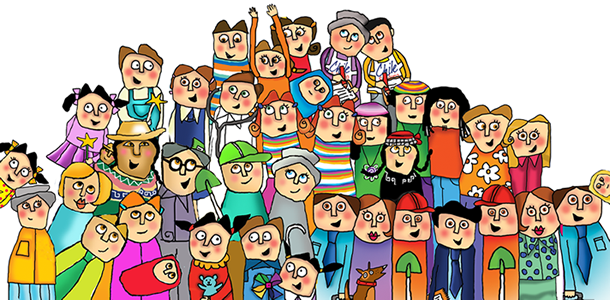